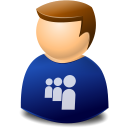 La création des données d’exemplairepour un responsable de Centre Régional
La notice d’exemplaire
Rappel : 
sous une notice de ressource continue : 
il ne peut y avoir qu’une seule notice d’exemplaire par bibliothèque
chaque notice d’exemplaire peut accueillir jusqu’à 99 occurences
e01 ‎$a05-07-99‎$brO
997 ‎$bCCN‎$a0008-011X
A95 ‎$a05-07-99
A97 26-10-12 16:02:49.000
A98 751050013:14-08-00
A99 115146423
C01 ##‎$b751043001‎$a79(0) CAH‎$jg
C02 ##‎$b751043001‎$a79(0) CAH‎$jg
E01 41‎$a2006-
E02 41‎$a1951‎$k2001‎$4microfilm‎$7lac.(1964)
1 notice d’exemplaire « e01 »
1ère occurrence
2nde  occurrence
La notice d’exemplaire
Rappel : 
Exemple d’affichage dans le catalogue Sudoc
1 notice d’exemplaire « e01 »
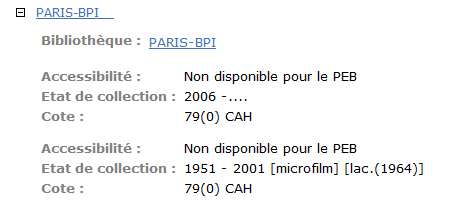 1ère occurrence
2nde  occurrence
La création d’un exemplaire
L’écran de création s’obtient à partir d’une notice en
affichage détaillé
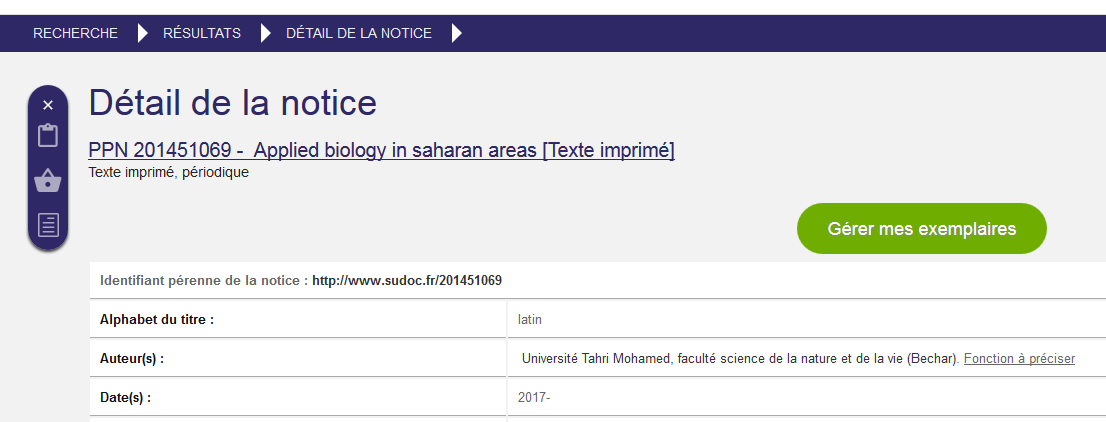 Qu’est-il possible de créer ?
Colodus ne permet aucune intervention sur le niveau bibliographique de la notice. 

La création ne concerne que les données d’exemplaires

Toute intervention sur les données (création, modification, suppression) met à jour instantanément la base du Sudoc.
La création d’un exemplaire
Sélectionner le RCR pour lequel on créé l’exemplaire

2 cas de figure:
Il n’existe pas de notice d’exemplaire



Cliquer sur 
Créer la notice d’exemplaire et la première occurrence
Il existe déjà une notice d’exemplaire



Déplier l’exemplaire
Cliquer sur 
Créer la nouvelle occurrence
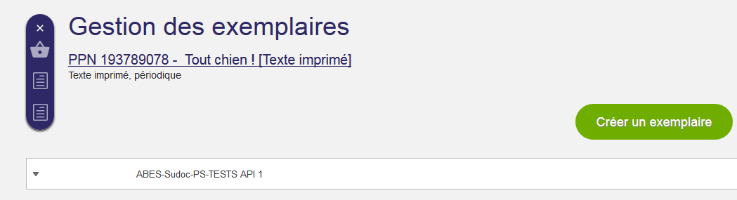 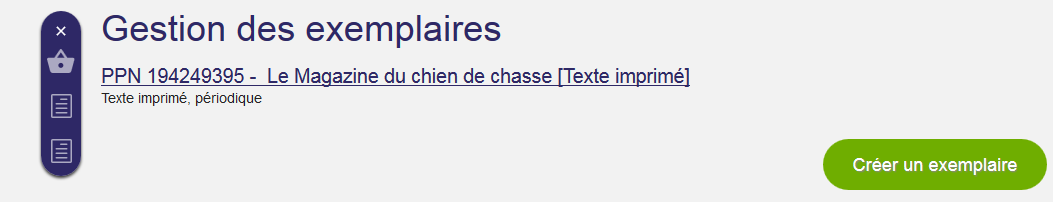 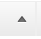 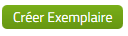 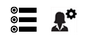 On pourra créer un exemplaire à partir du formulaire « standard » ou d’un formulaire « personnalisé »
L’écran d’édition
3 blocs affichés par défaut : 

Bloc « Données générales » :
	Infos sur l’exemplaire et l’état de l’abonnement

Bloc « Localisation » (répétable) : 
	Infos sur la bibliothèque et la disponibilité du document

Bloc « Etat de collection » (répétable) : 
	Infos sur les numéros possédés par la bibliothèque


4 autres blocs éditables si besoin
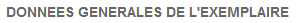 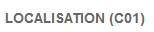 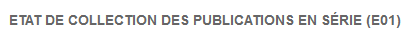 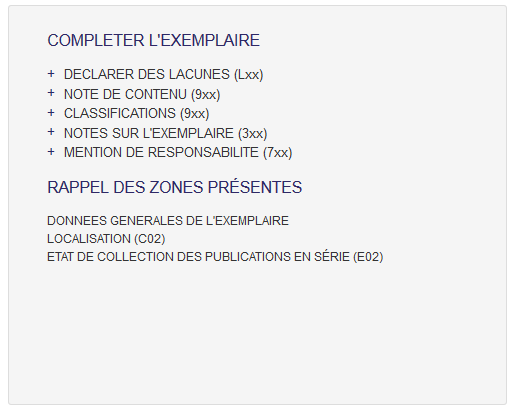 Consignes générales pour l’écran d’édition
: Pour supprimer un champ du formulaire de saisie  

	
Pour ajouter un champ dans le formulaire de saisie

	: Pour consulter le manuel « Spécificités du format des données d’exemplaires » 

Les champs obligatoires apparaissent en rouge :


Les messages d’erreur apparaissent dans une fenêtre « pop-up » :
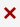 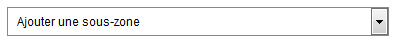 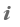 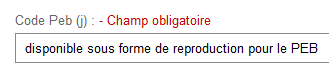 Le bloc « Données générales »
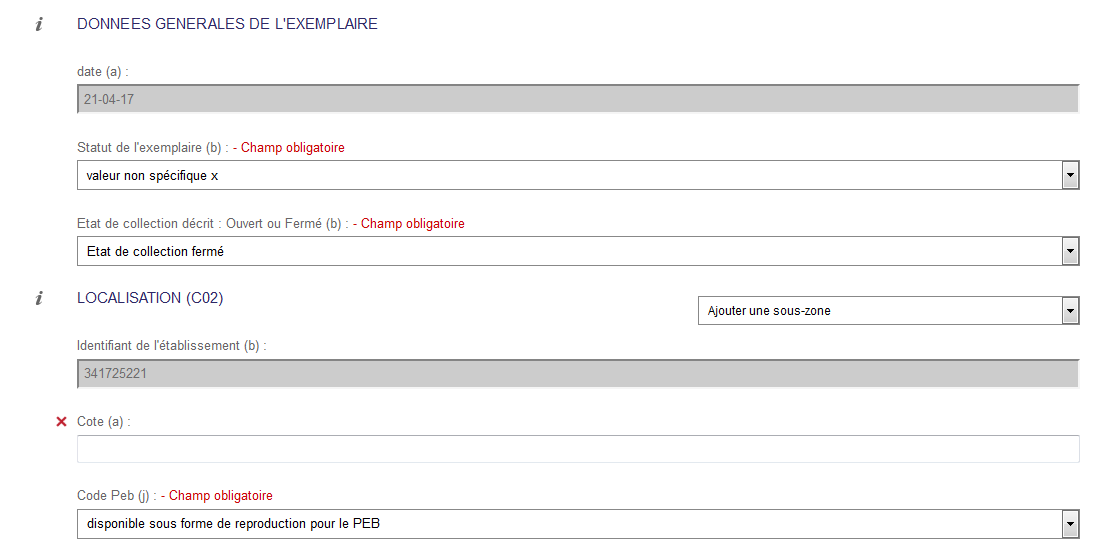 Le bloc « Données générales »
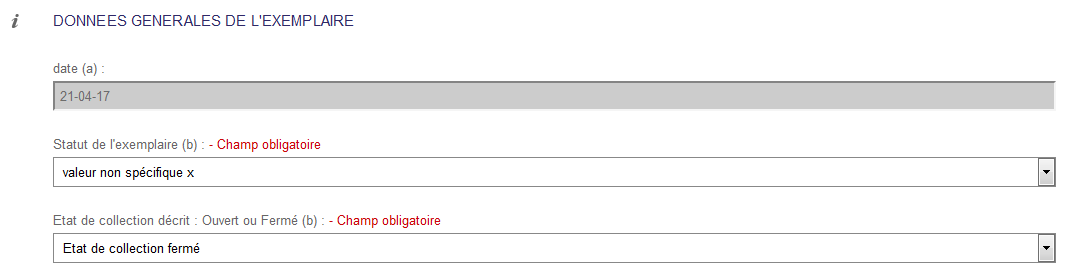 Bloc unique, à renseigner une fois
Sera présent dans les écrans de création de chaque occurrence
Description des champs : 
Statut: 
statut : valeur x par défaut
Etat de collection décrit : 
choisir « ouvert » si l’abonnement est en cours
choisir « fermé » si l’abonnement est terminé
correspondent aux codes « O » ou « F »
Le bloc « Localisation »
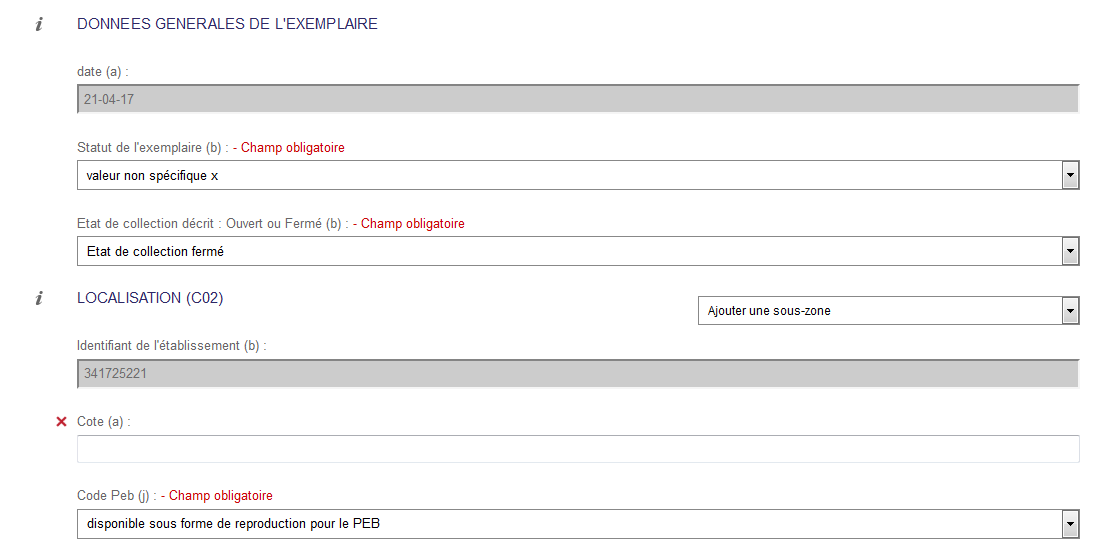 Le bloc « localisation »
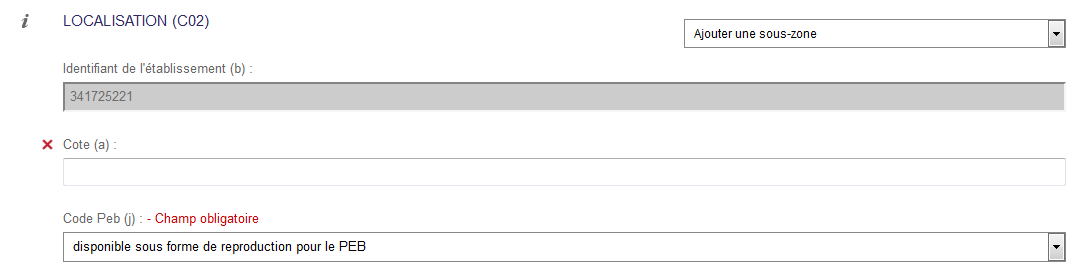 Bloc qui correspond à la zone CXX du format

Va de pair avec le bloc « état de collection » (EXX) pour former une seule occurrence 

Numéroté automatiquement par Colodus (01, 02, 03, …) en fonction des occurrences déjà présentes
Le bloc « localisation »
Description des champs : 
Identifiant de l’établissement : 
n° RCR de la bibliothèque, pré-saisi car choisi dans un menu à l’étape précédente
Cote : 
donnée facultative
Code peb :
donnée obligatoire, à sélectionner dans le menu déroulant

(b), (a), (j) = rappel du code des sous-zones du format correspondantes
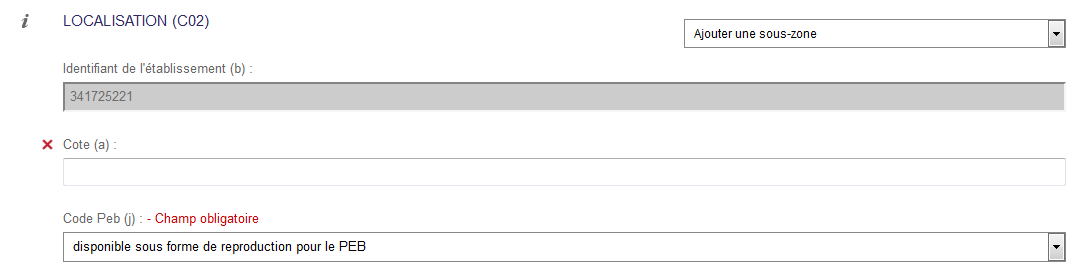 Le bloc « Etat de collection »
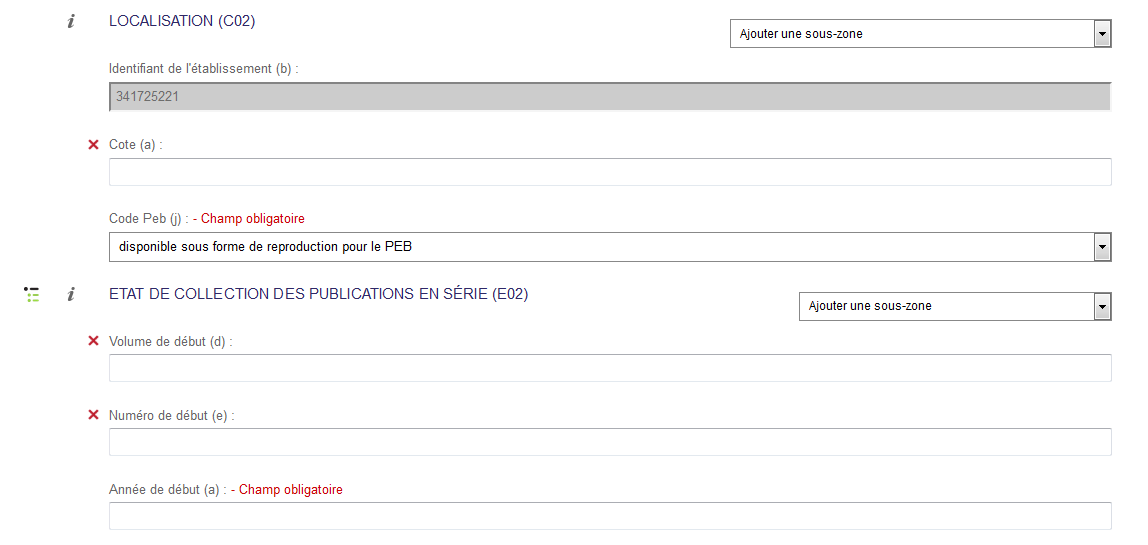 Le bloc « état de collection »
Bloc qui correspond à la zone EXX du format

Va de pair avec le bloc « localisation » (CXX) pour former une seule occurrence 

Numéroté automatiquement par Colodus (01, 02, 03, …) en fonction des occurrences déjà présentes
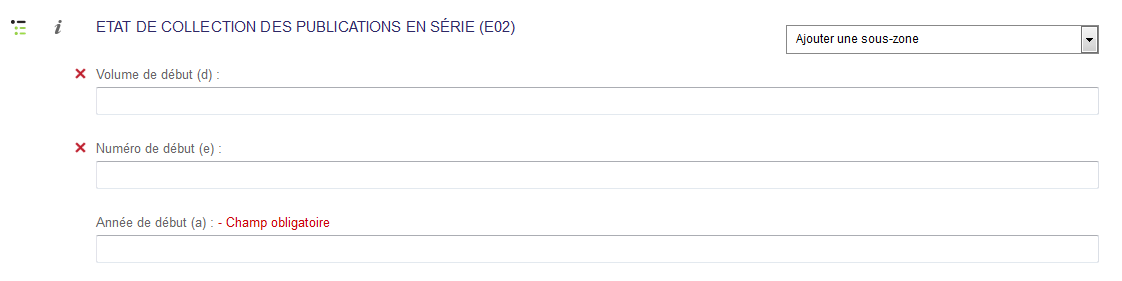 Le bloc « état de collection »
Description des champs : 
Volume et numéro de début : 
saisir les données
Année de début
saisir l’année sous la forme AAAA
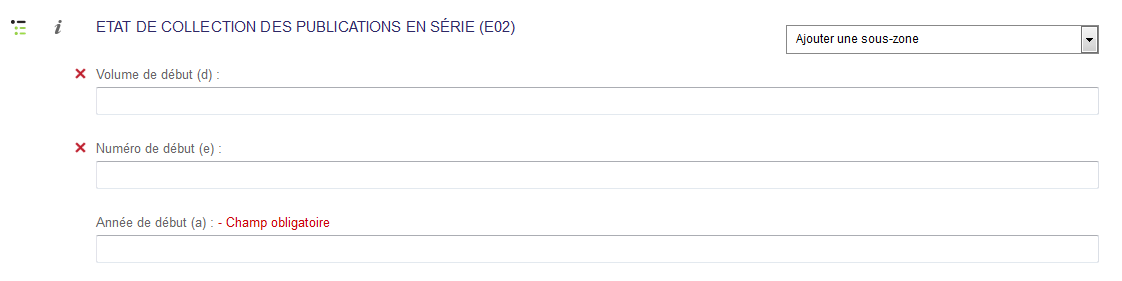 Indicateurs « 41 » 
(= détaillé, forme compacte) : 
pré-saisis par défaut
(d), (e), (a) = rappel du code des sous-zones du format correspondantes
Complétude du bloc « état de collection »
Ajout de champs: 
Les champs correspondant à des données de l’état de collection, non visibles dans le bloc, sont à ajouter :
Cliquer sur 
Cliquer sur un champ proposé dans la liste

Le champ ainsi demandé vient s’ajouter dans l’interface de saisie
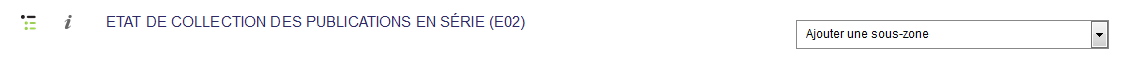 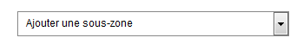 (a), (b), (c), … = rappel du code des sous-zones du format correspondantes
Complétude du bloc « état de collection »
Procédure pour la saisie d’une « nouvelle séquence »: 



Après avoir saisi la première séquence :  
Cliquer sur 





Saisir les données de l’état de collection pour cette séquence
                          pour afficher des sous-zones, si nécessaire
Exemple : 
2001 (janvier) – 2009 (décembre)  ;   2011 (janvier) –

                Séquence 1		séquence 2
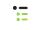 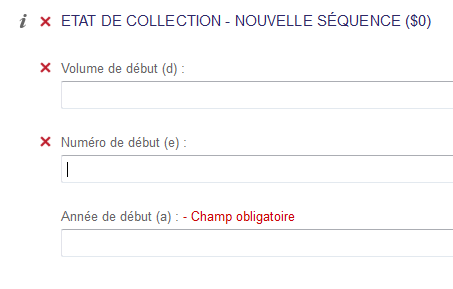 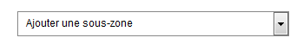 Les autres blocs éditables
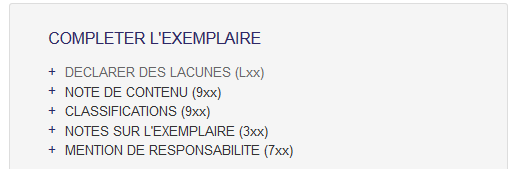 Informations du niveau de la « notice d’exemplaire »
Concernent : 
Une note de contenu spécifique à la bibliothèque



Une classification différente de celle mentionnée dans la notice du document, utilisée dans la bibliothèque
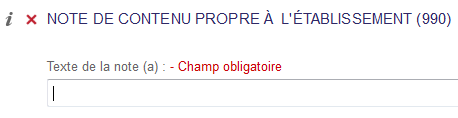 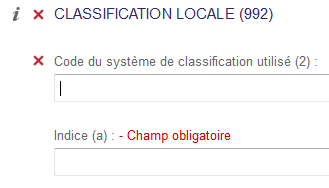 Les autres blocs éditables
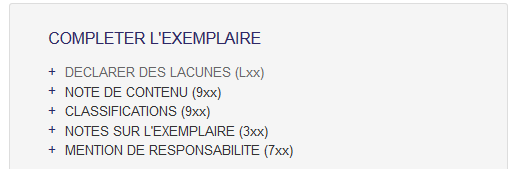 Des notes sur l’exemplaire possédé par la bibliothèque



Des mentions de responsabilité secondaire, non pertinentes au niveau bibliographique, mais utiles à la bibliothèque
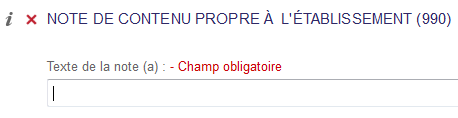 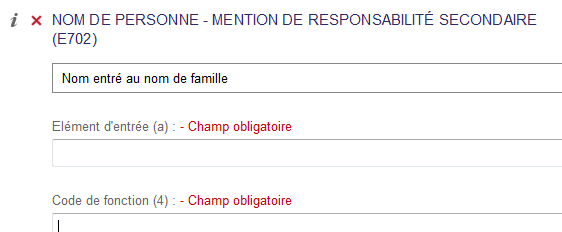 Saisir ici les noms et prénoms de l’auteur d’intérêt local
La validation de la saisie
: ne sauvegarde pas les données saisies  
	 retourne à l’écran précédent « Données d’exemplaires »

 : valide les données saisies
	 retourne à l’écran précédent « Données d’exemplaires » et affiche l’exemplaire créé
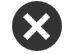 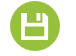 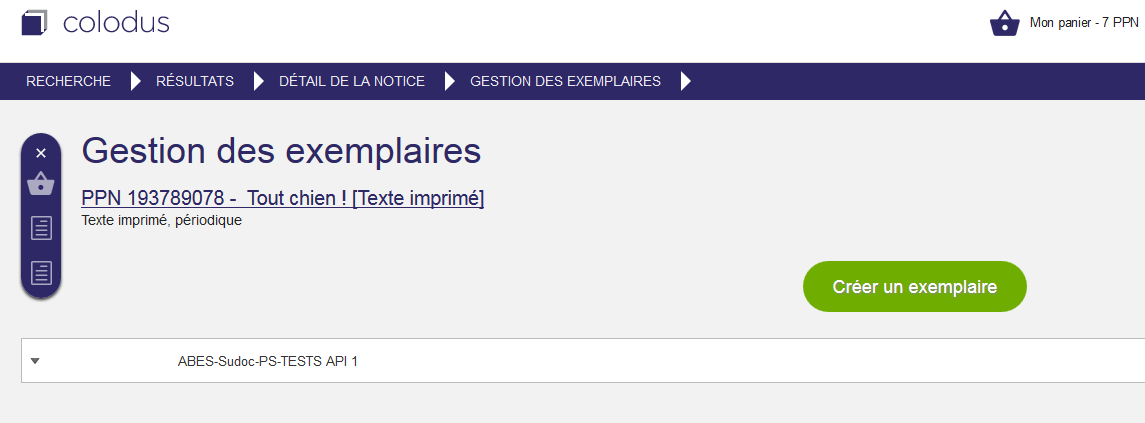 À déplier pour voir  la ou les occurrences composant l’exemplaire
Equivalences avec le format CR
Clé de sélection $bx
Suivi de O : collection ouverte
Suive de F : collection fermée

CXX : Localisation
$b	numéro de RCR
$z	code PCP (facultatif)
$a	cote	(facultatif)
$j	code PEB (obligatoire)




EXX : Etat de collection
indicateurs « détaillé, forme compacte »
$..	données de l’état de collection
$0_	séparateur de séquence
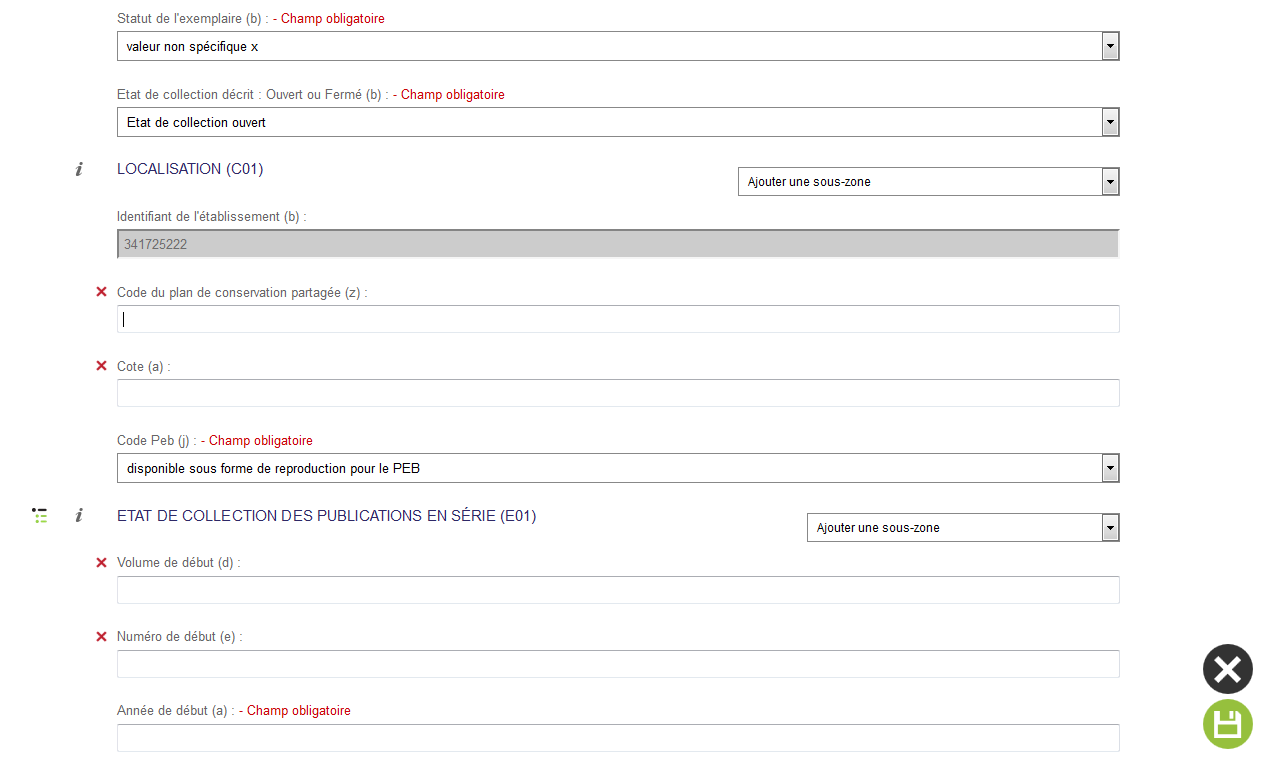 Equivalences avec le format CR
EXX : Etat de collection



$4	commentaires

$7	mention de lacune
	lacune XX% (20XX-20XX)
	[préciser ici la période sur laquelle portent les lacunes, sauf si les lacunes s’appliquent à tout l’état de collection]

$5_	séparateur double numérotation

$1	délai de conservation
	saisir 	XXJ pour indiquer un nombre de jours
		XXM pour indiquer un nombre de mois
		XXA pour indiquer un nombre d’années
En résumé
1 notice d’exemplaire par bibliothèque

Autant d’occurrences que d’exemplaires différents reçus

3 blocs de données à renseigner obligatoirement :
1 bloc commun : « Données générales »
2 blocs liés à chaque occurrence (EXX et CXX)

1 bloc de données locales, niveau « notice d’exemplaire »

Données à renseigner
Via une sélection dans un menu déroulant
Via la saisie dans un champ

Pour afficher une sous-zone: 
Pour supprimer une sous-zone: 
Pour ouvrir le manuel d’aide : 
Pour valider la notice d’exemplaire :
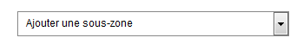 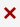 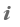 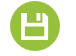